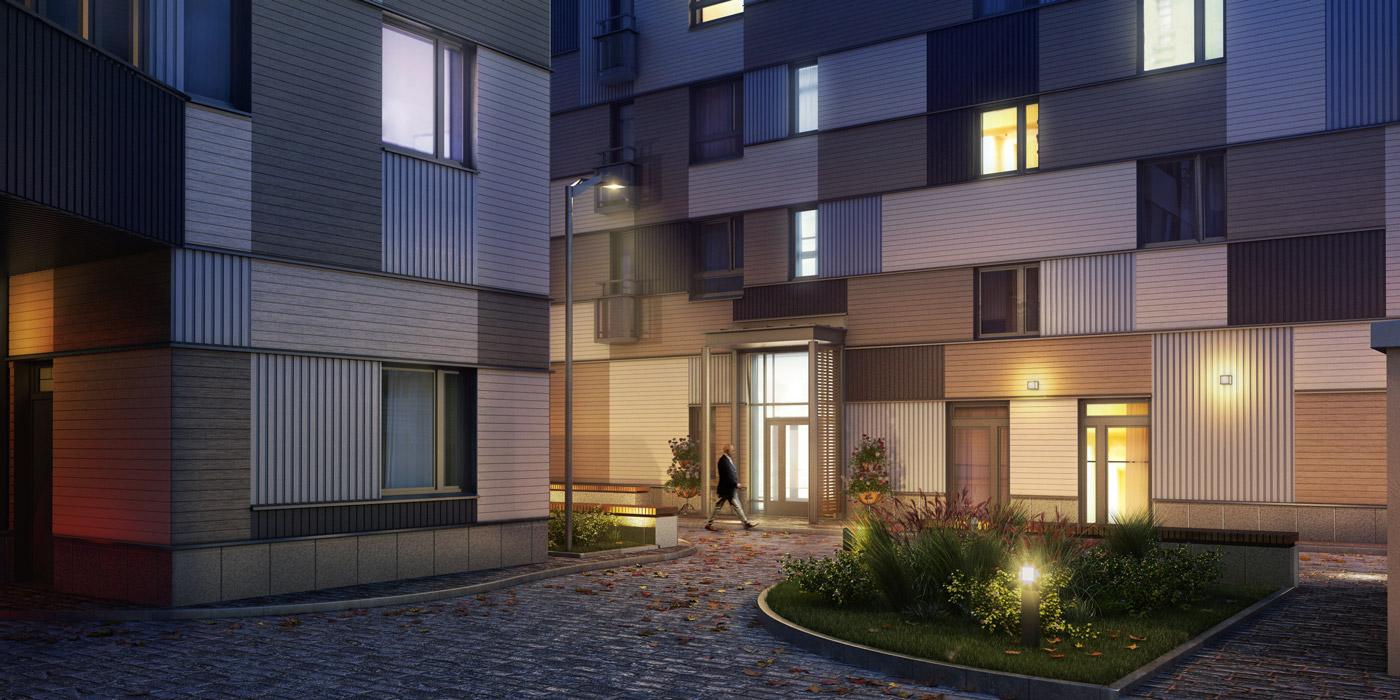 Отчёт о проведённых работах в ЖК 20&20
Ноябрь 2024 года
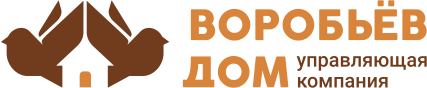 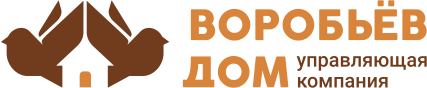 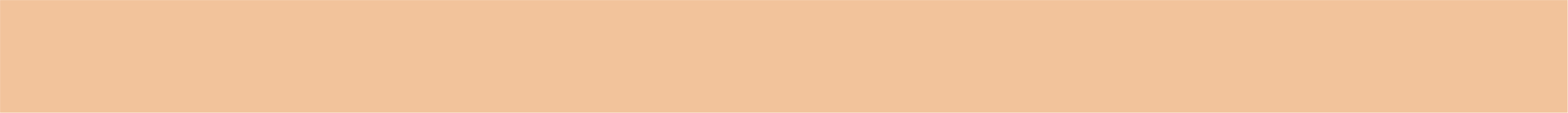 Регулярная уборка паркинга, холлов и территории
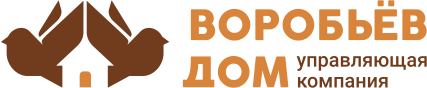 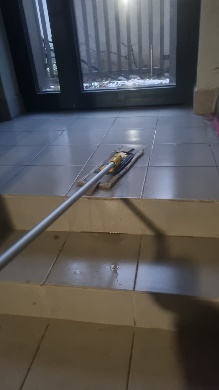 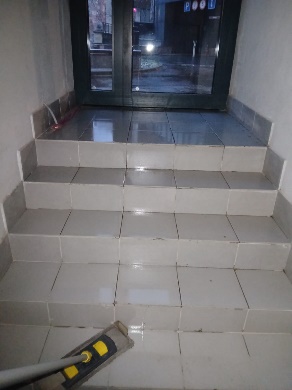 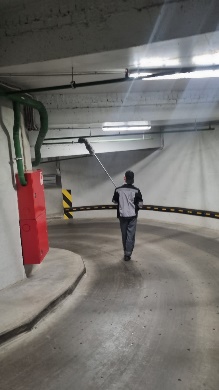 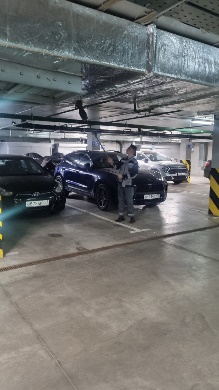 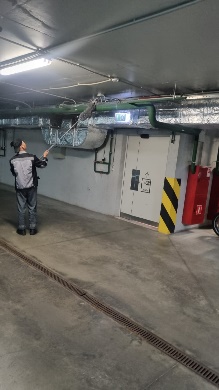 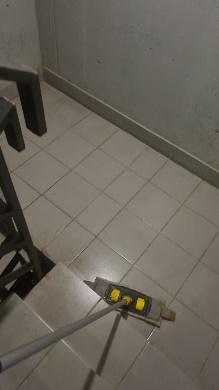 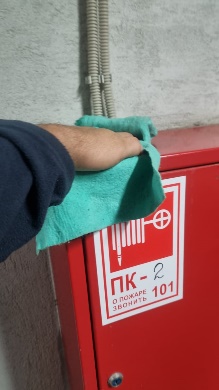 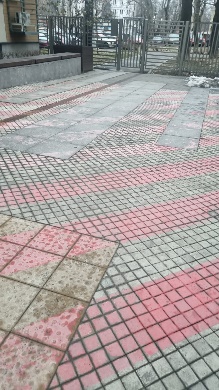 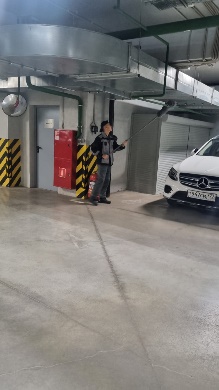 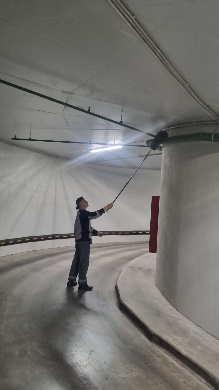 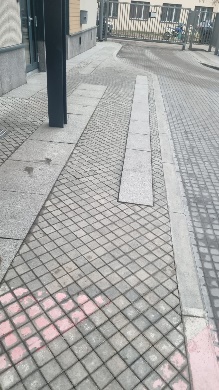 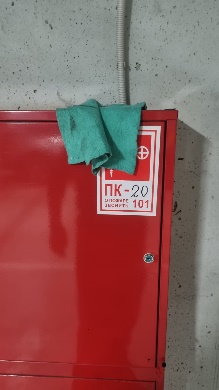 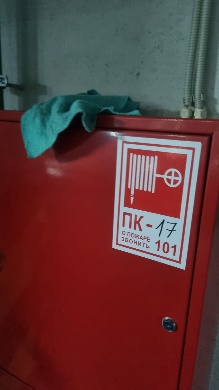 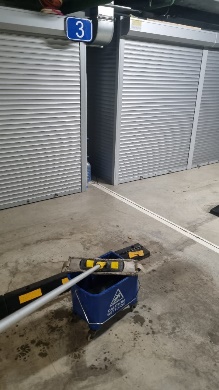 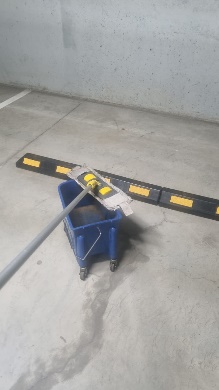 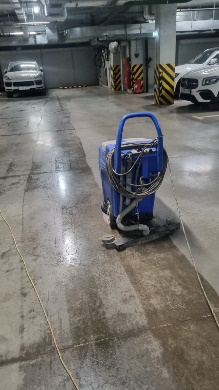 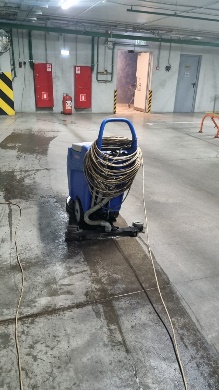 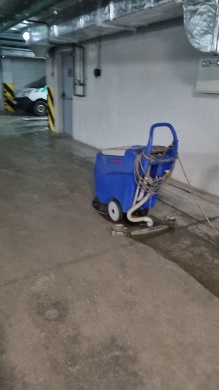 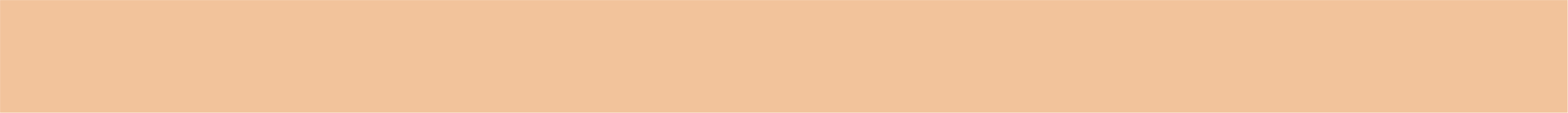 Работа с заявками
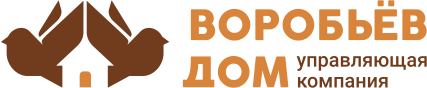 За ноябрь 2024 года выполнили 6 заявок через систему «Домиленд»
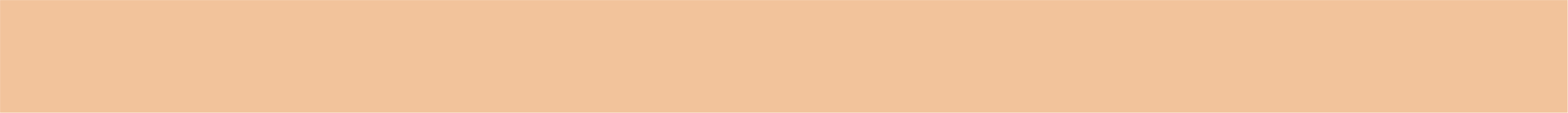 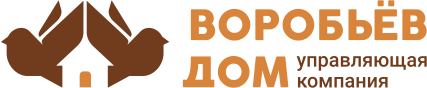 Аварийные ситуации
За истекший период была аварийный заявок не поступало
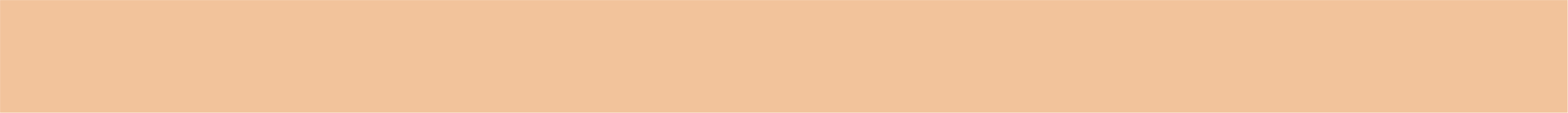 Фонд капитального ремонта
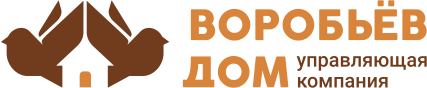 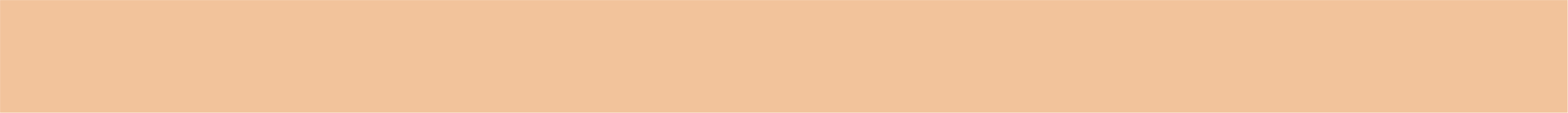 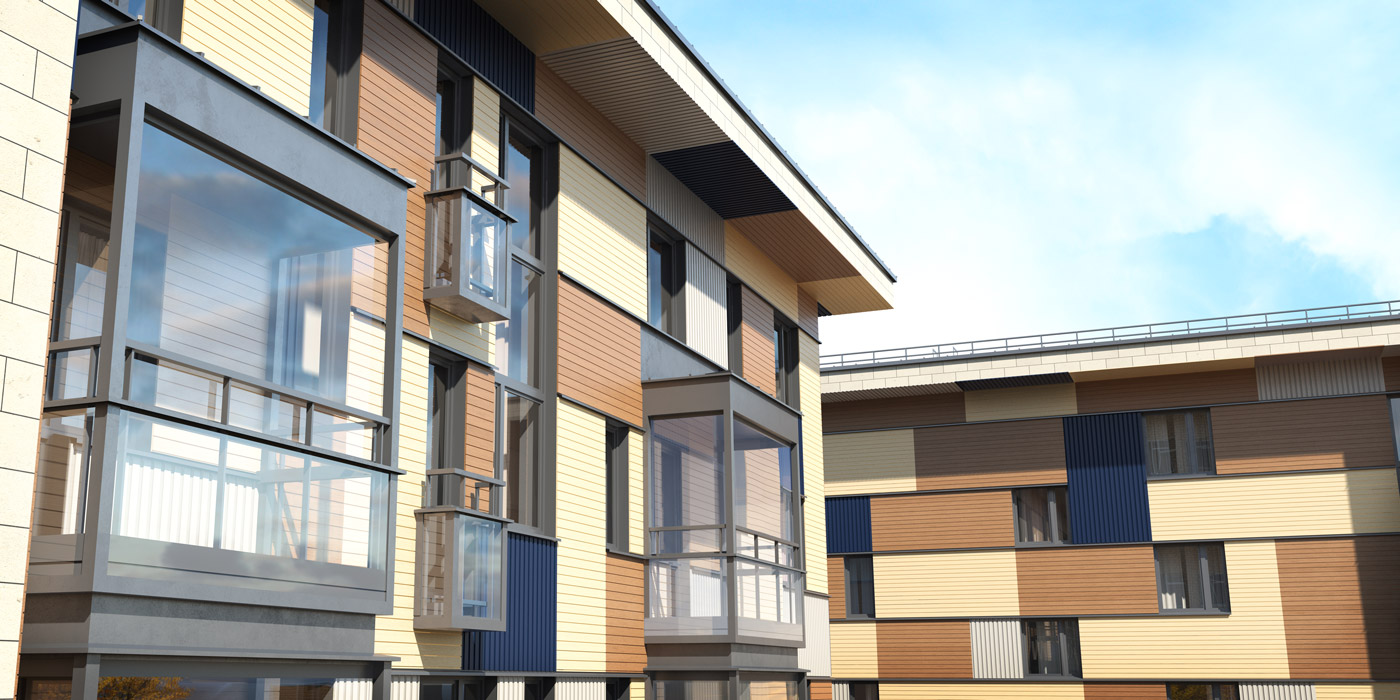 СПАСИБО ЗА
ВНИМАНИЕ
С заботой о вас
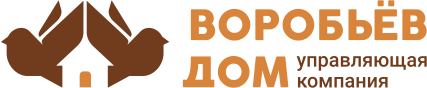